JEOMORFOLOİK ANALİZ II
Dr. Erkan Yılmaz
Volkanik Sahalar ve Özellikleri
Yüzey volkanizması
Derinlik Volkanizması
Delip-geçen yapı
Volkanik Şekiller
Krater
Kaldera
Maar
Dom
Sinder Konileri
Volkanik Plato
Lav Akıntısı
Volkanik Sahalar ve Özellikleri
Yüzey volkanizması
Hasan Dağı
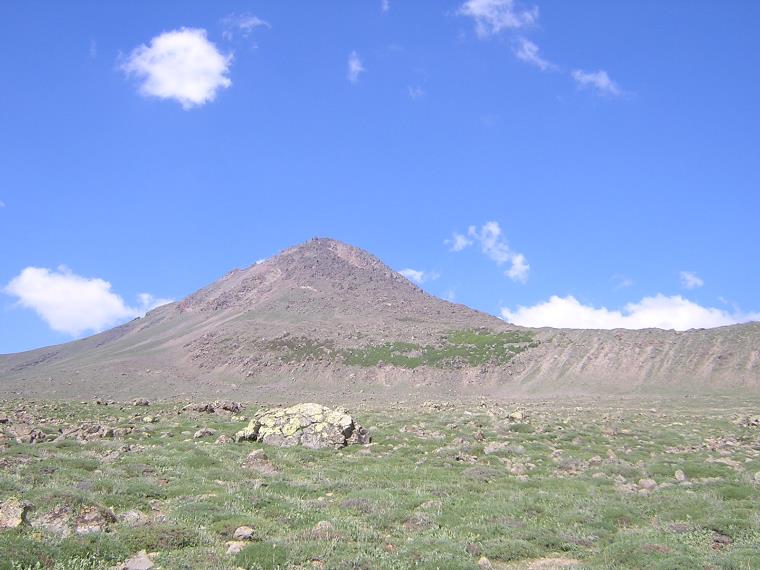 Hasan Dağı Jeoloji Haritası
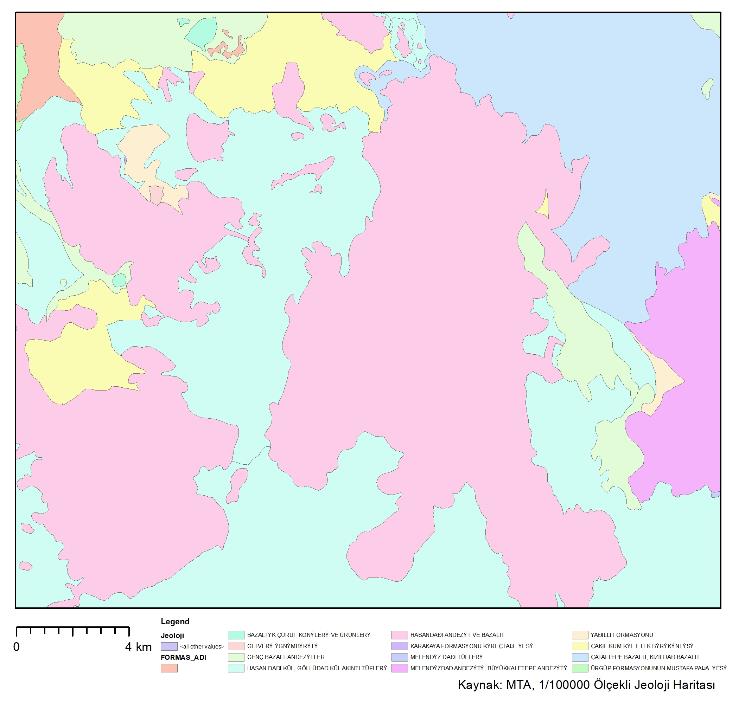 Hasan Dağı Topografya Haritası
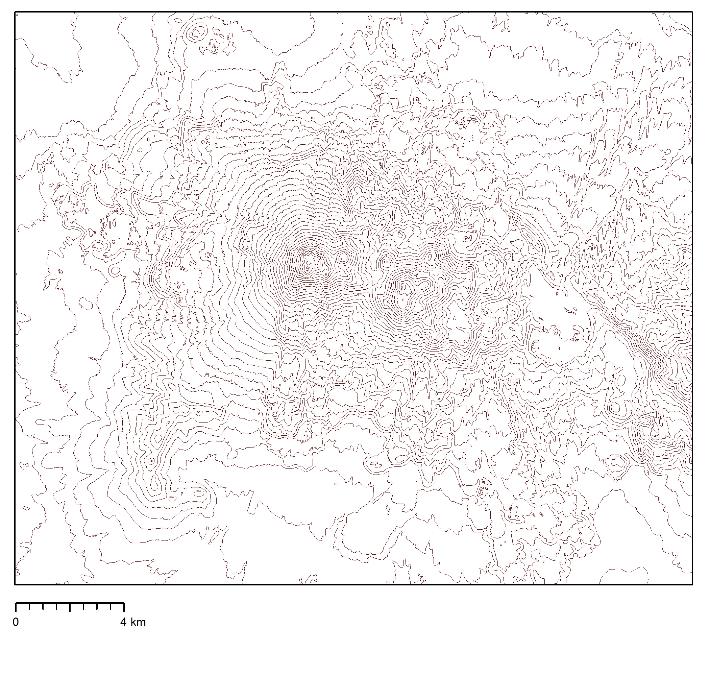 Volkanik Şekiller
i. Krater-Kaldera
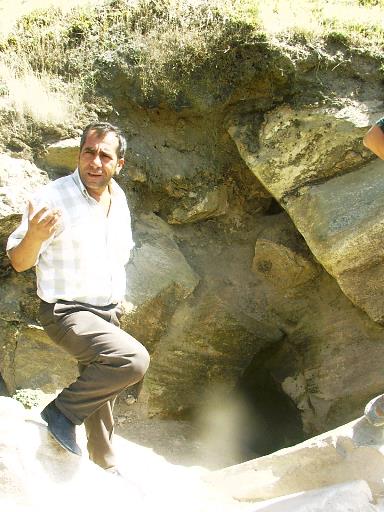 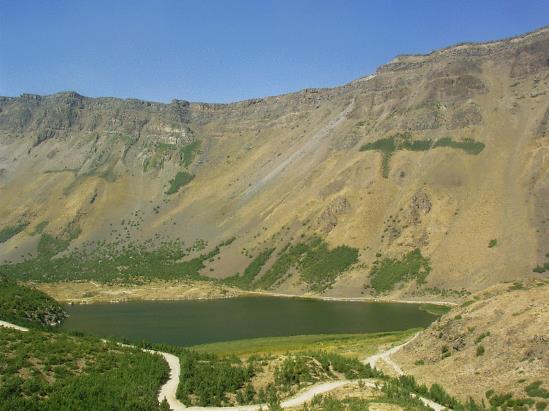 Nemrut Kalderası
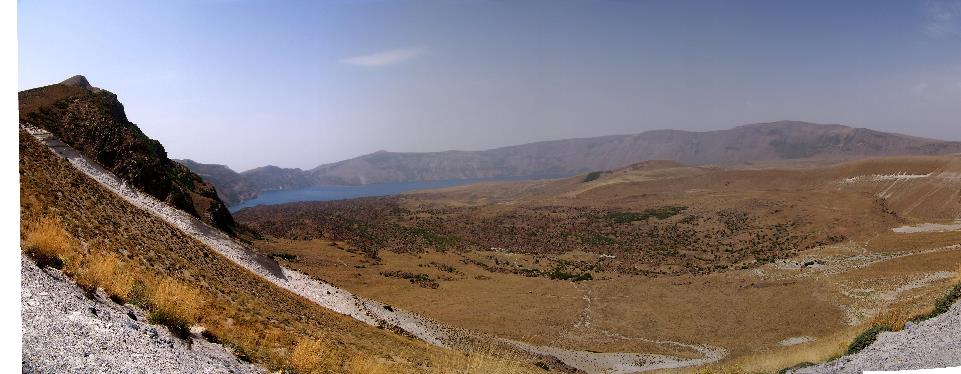 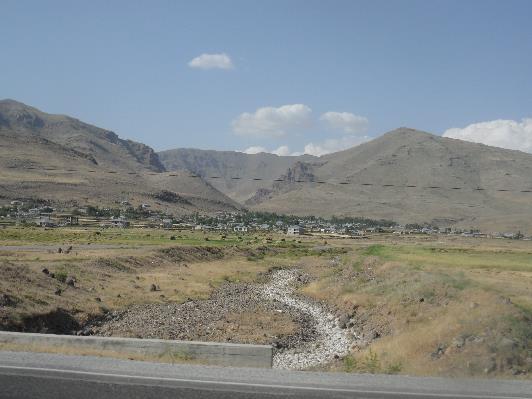 Keçikıran Kalderası
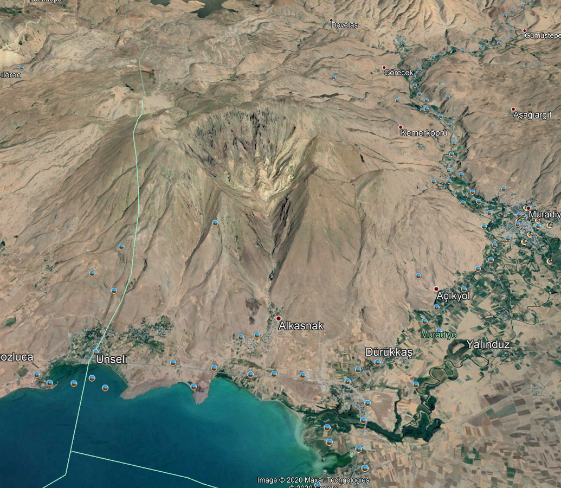 Meydan Kalderası
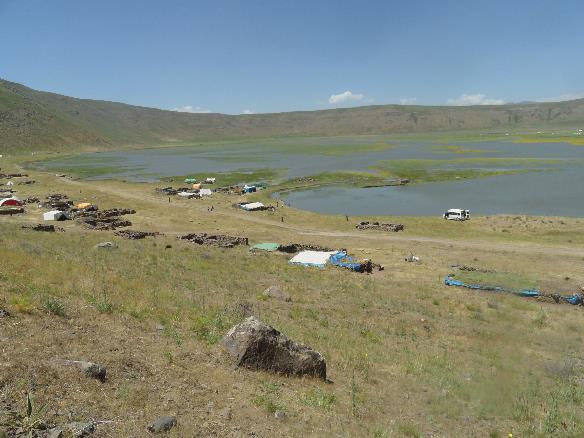 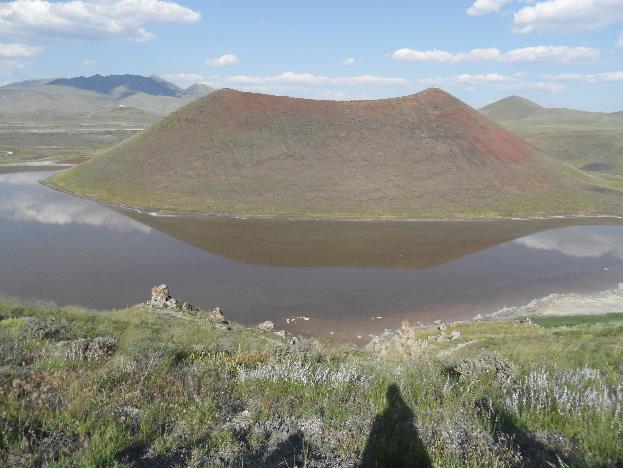 Volkanik Şekiller
iii. Maar
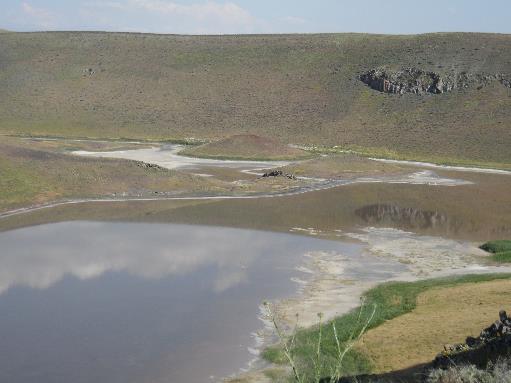 Aygır Gölü
Maar
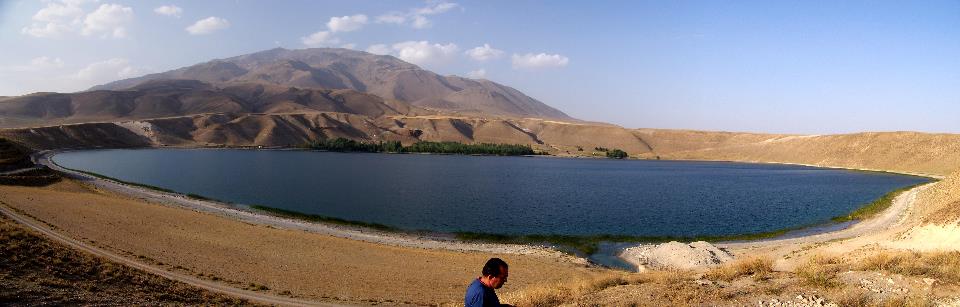 Piroklastik Koni
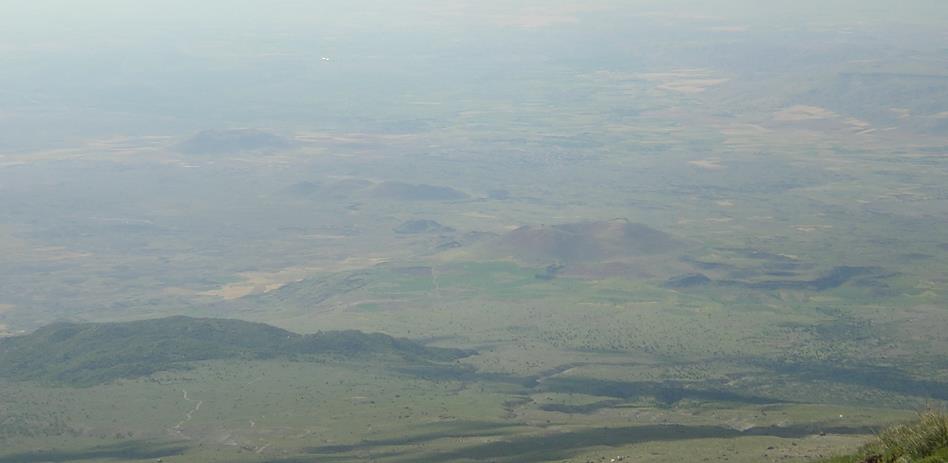 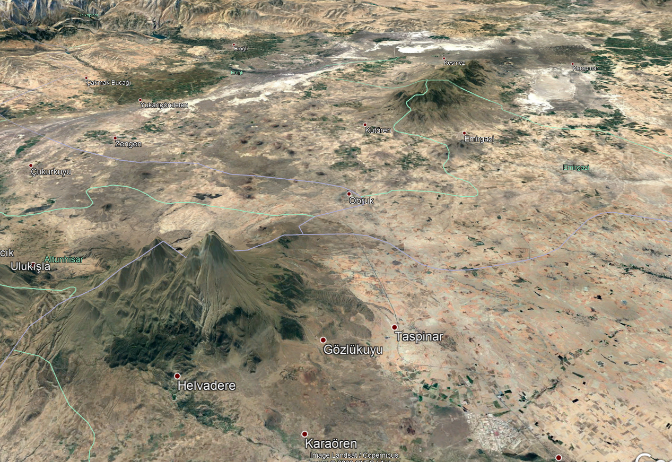 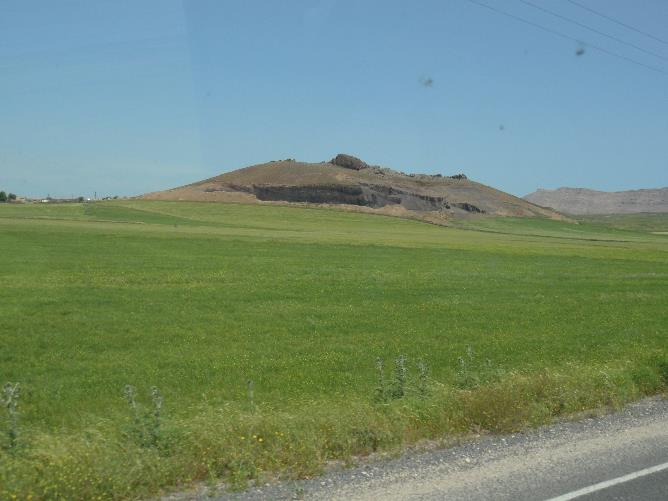 Piroklastik Koni
Derik
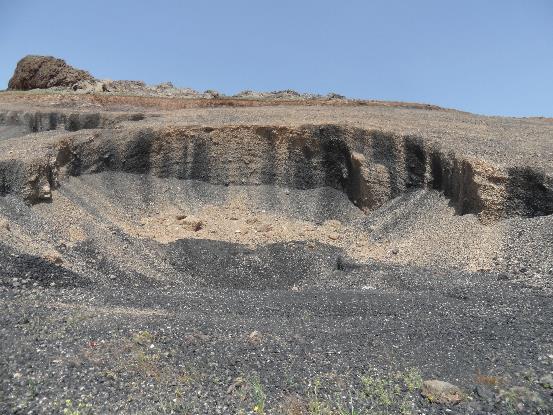 Çaldıran
Piroklastik Koni
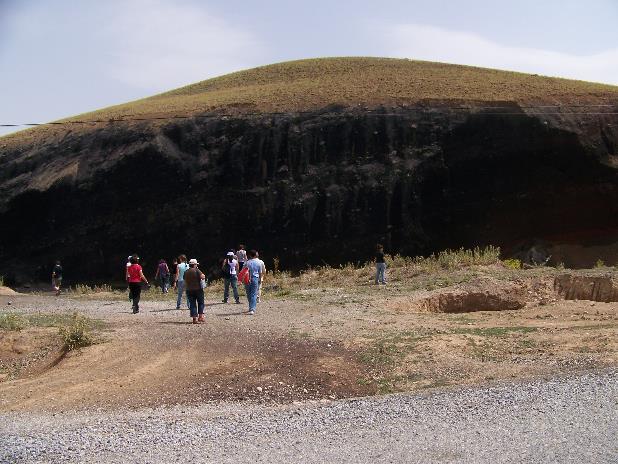 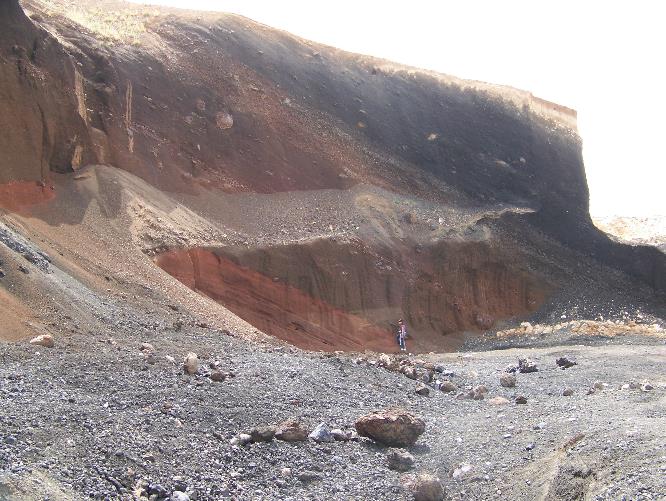 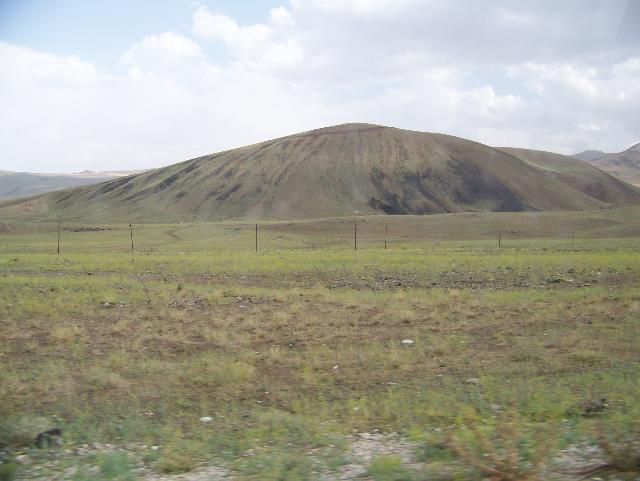 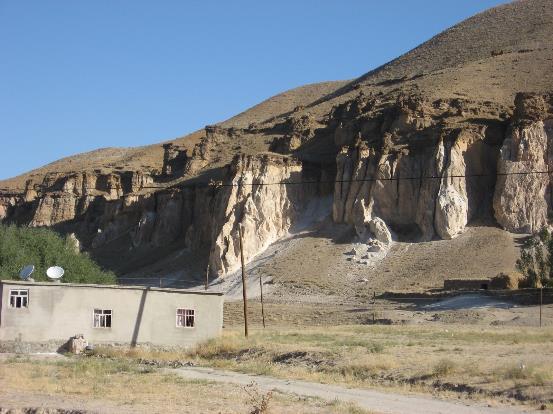 Aşınma
Yamaç
Kanyon
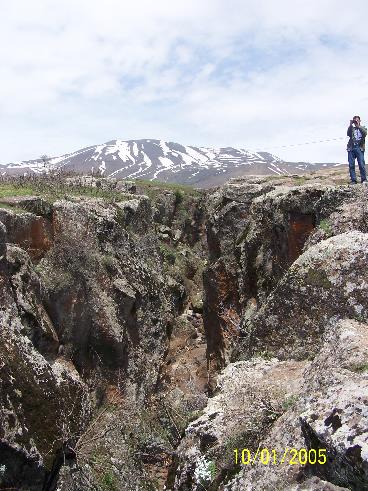 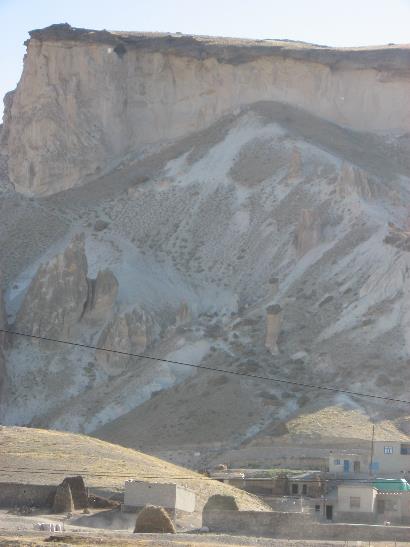 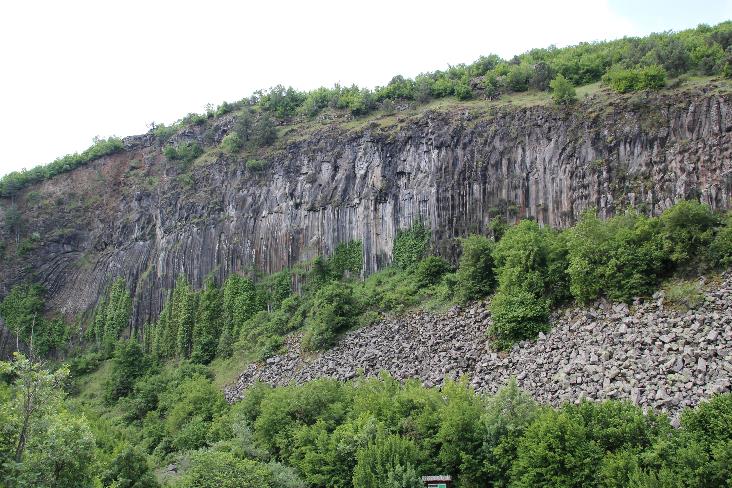 Bazalt Sütunları
Boyabat
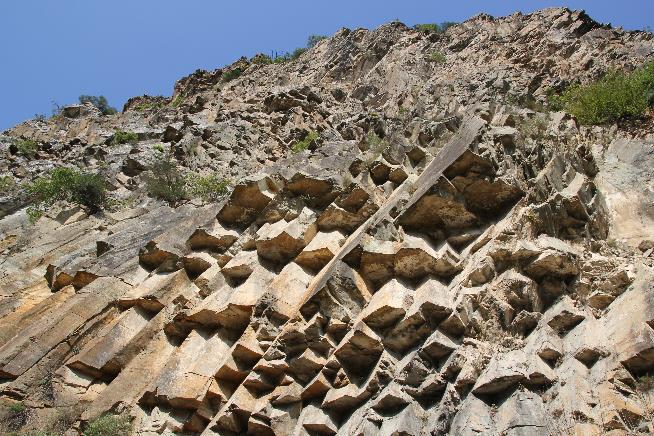 Güvem
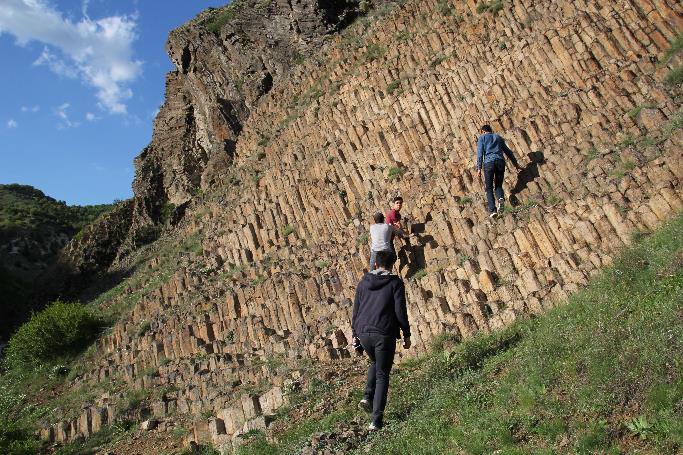 Maçka